Муниципальное автономное дошкольное образовательное учреждение
детский сад «Радость» комбинированного вида 
структурное подразделение – детский сад №150 «Светлячок»
Онлайн-панорама педагогического опыта
«Педагогический проект о космосе: от идеи до воплощения»

Номинация «Живые существа в космосе»
Педагогический  проект «Отряд хвостатых космонавтов»
Авторы проекта:
Беляковцева Н.А. - воспитатель
Васенькина О.Ю.  - воспитатель
Прижигодская Т.В.- воспитатель
г. Нижний Тагил
2021 г.
Паспорт проекта
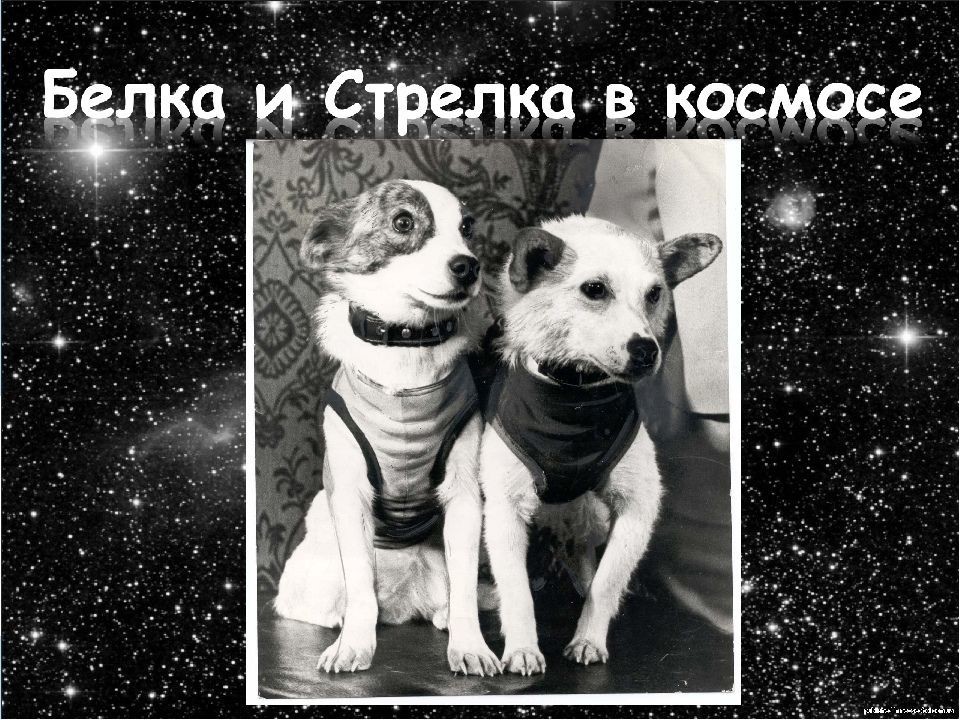 Вид проекта:  поисково-исследовательский 
По времени: долгосрочный
По количеству участников: групповой
Участники проекта: дети подготовительной  группы, 
родители (законные представители),воспитатели
Актуальность проблемы
Проект «Отряд хвостатых космонавтов» направлен на развитие познавательного интереса  у дошкольников к истории космонавтики.	Извечная мечта человека - покорить космическое пространство осуществилась! 
	Но, отмечая 12 апреля 2021 года 60-летие со дня первого полета Юрия Гагарина в космос, было бы несправедливо забыть о четвероногих пионерах звездных путешествий, проложивших человеку дорогу в космос. Имена многих хвостатых космонавтов остались где-то в архивах, мы же знаем очень немногих.
Основополагающий  вопрос
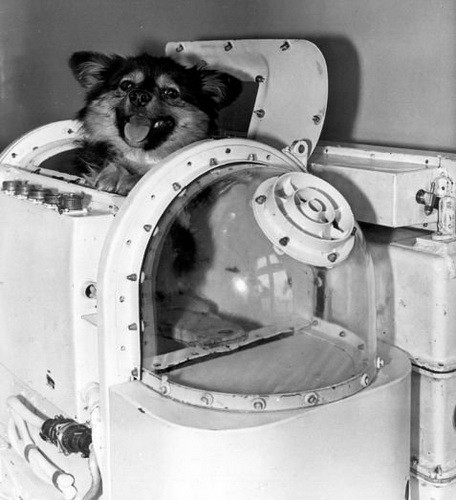 Как животные помогли людям подготовиться к космическим полетам?
Проблемные вопросы
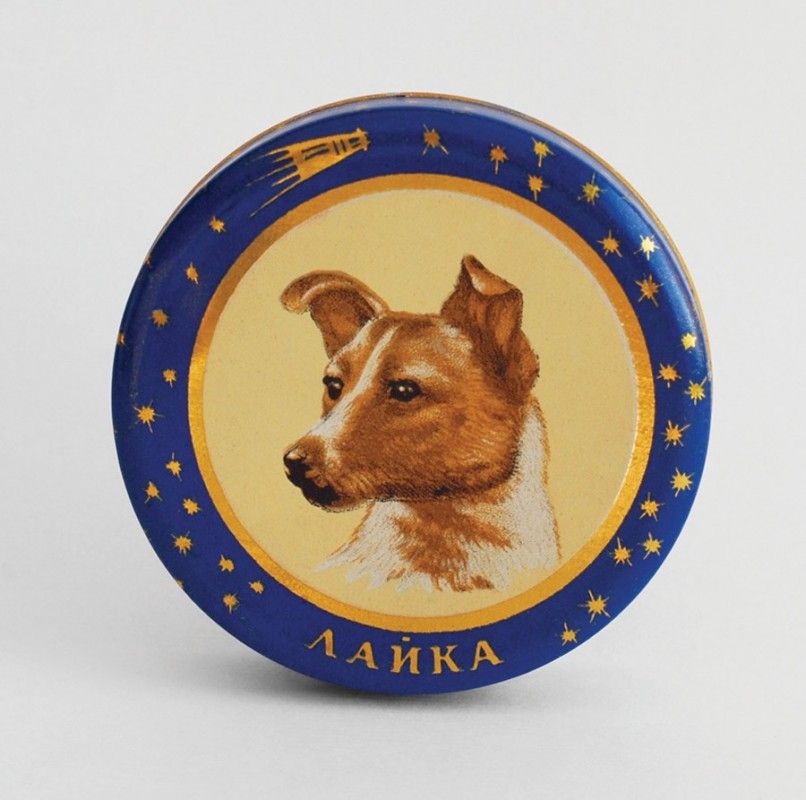 С какой целью отправляли собак в космическое пространство?
Как орбитальные полеты с участием собак помогли ученым в развитии космической науки?
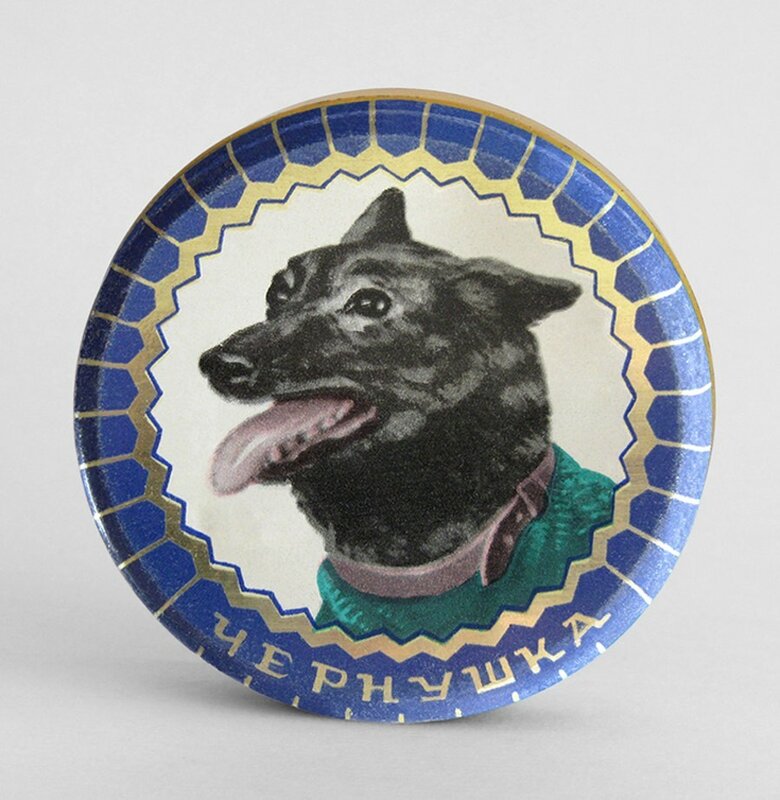 Что делают люди, чтобы сохранить память о четвероногих покорителях космоса?
Цель проекта
Создать условия для обогащения дошкольников знаниями об истории космонавтики посредством ознакомления с орбитальными полетами с участием собак.
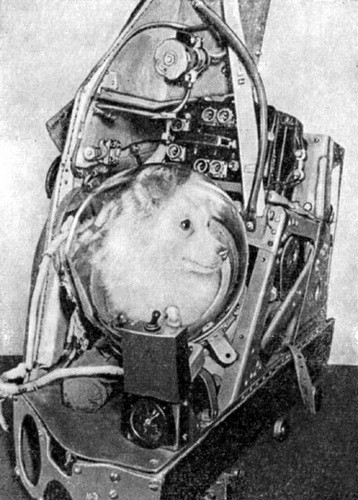 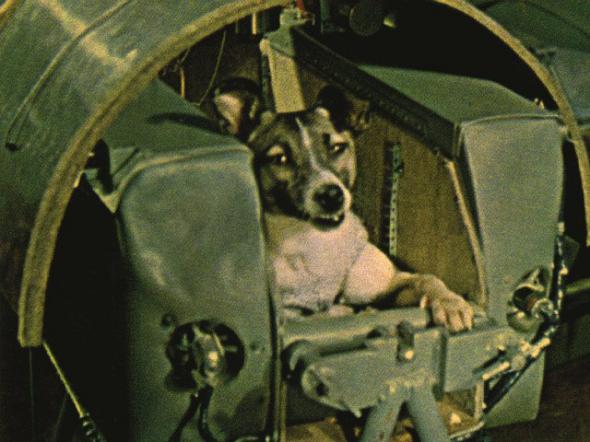 Задачи проекта
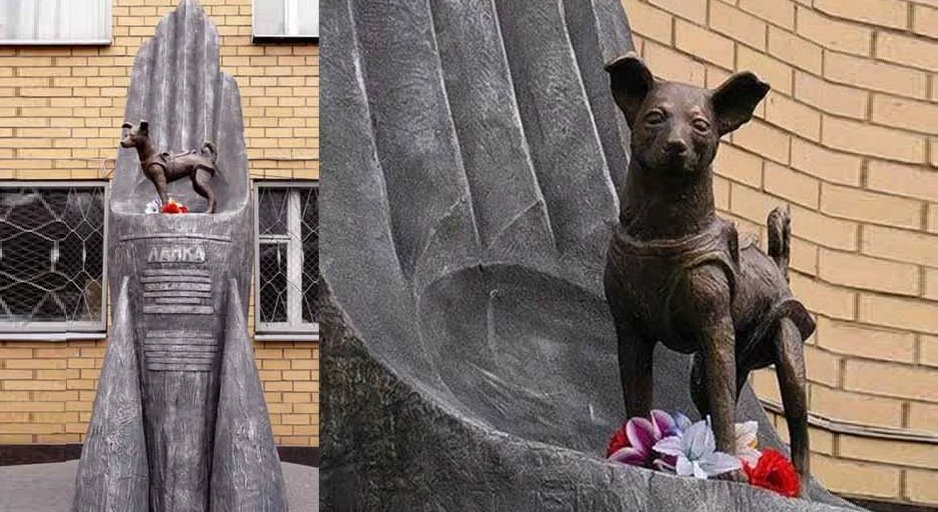 Формировать у детей элементарные представления о подготовке животных к космическим полетам
Подвести детей к пониманию того, что полеты животных положили начало новому этапу в освоении космического пространства
Познакомить дошкольников с интересными фактами, связанными с собаками-космонавтами
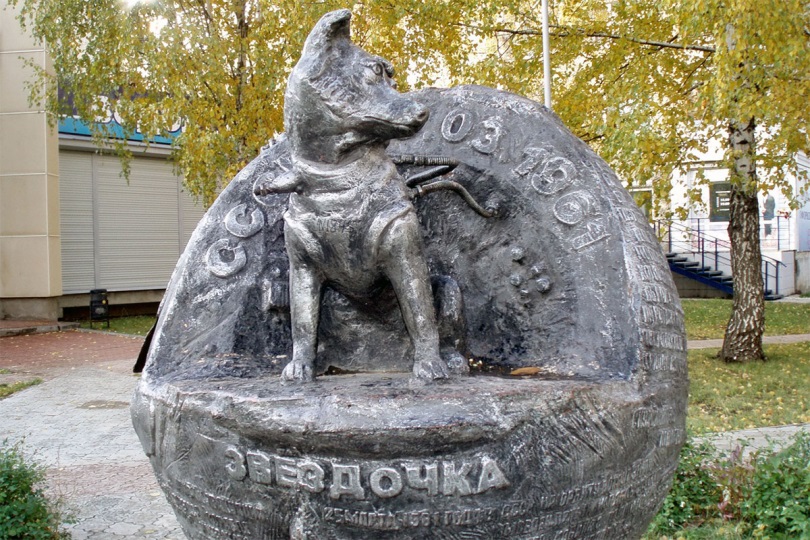 Воспитывать  у  детей  чувство  гордости  за нашу  страну,  её достижения; уважение  к ученым, космонавтам.
Привлекать родителей к организации образовательной деятельности по патриотическому воспитанию
Дети
Предполагаемый результат
Родители
У детей сформированы знания об этапах подготовки животных к космическим полетам.
Дети имеют  представления о роли животных в освоении космоса. 
Дошкольники знают, что человечество помнит о хвостатых героях, отражает это в памятниках, открытках и т.д.
Родители вовлечены в образовательный процесс детского сада.
Повысился  профессиональный уровень педагогов 
Продукт: презентация «Отряд хвостатых космонавтов», 
                       лепбук «Космическое путешествие»
Педагоги
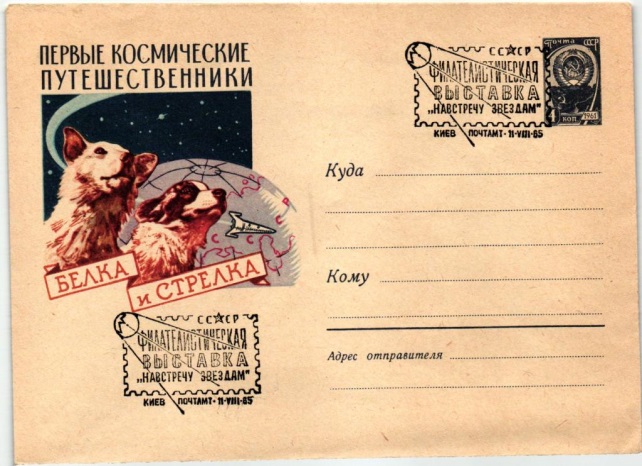 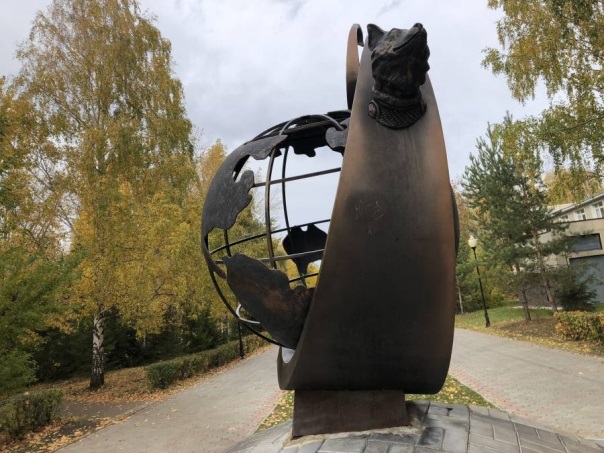 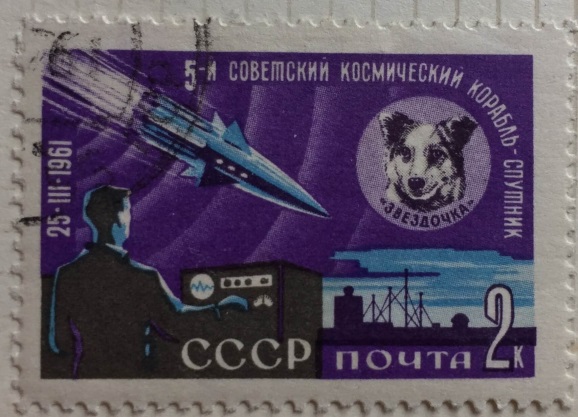 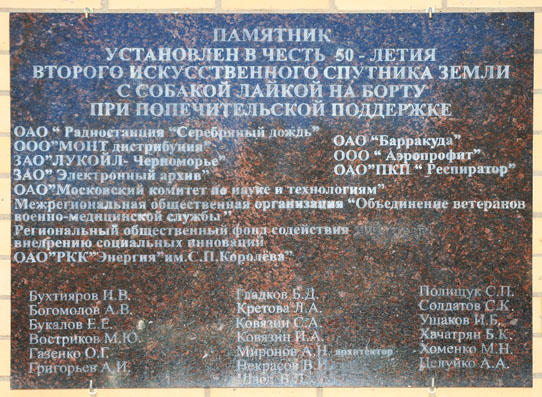 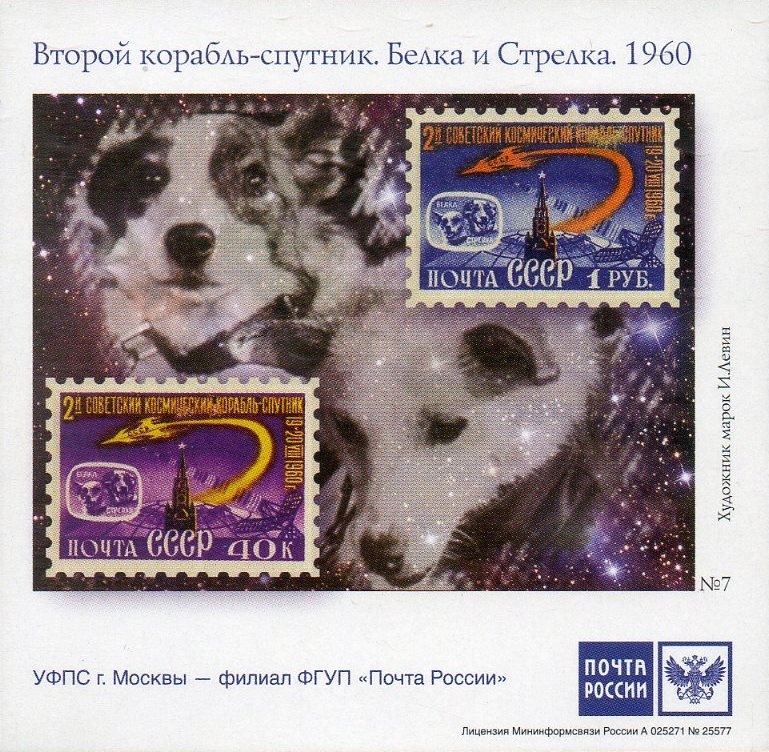 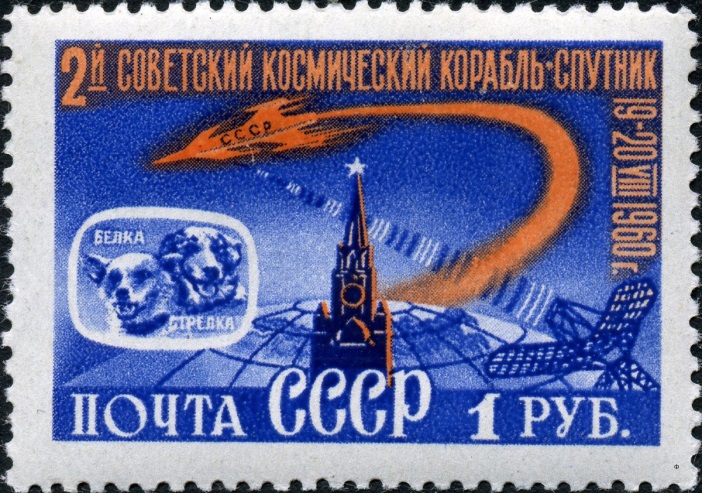 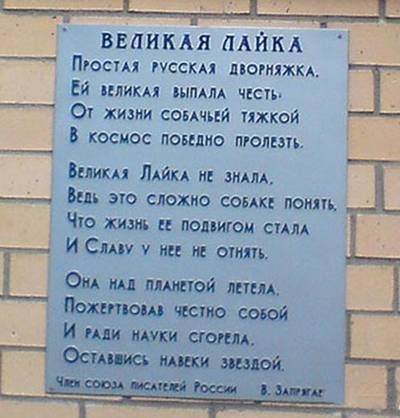 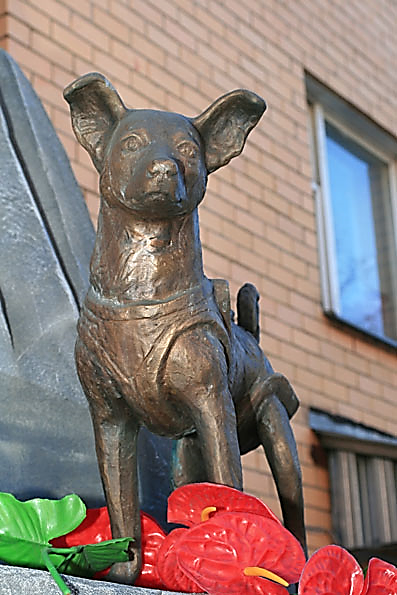 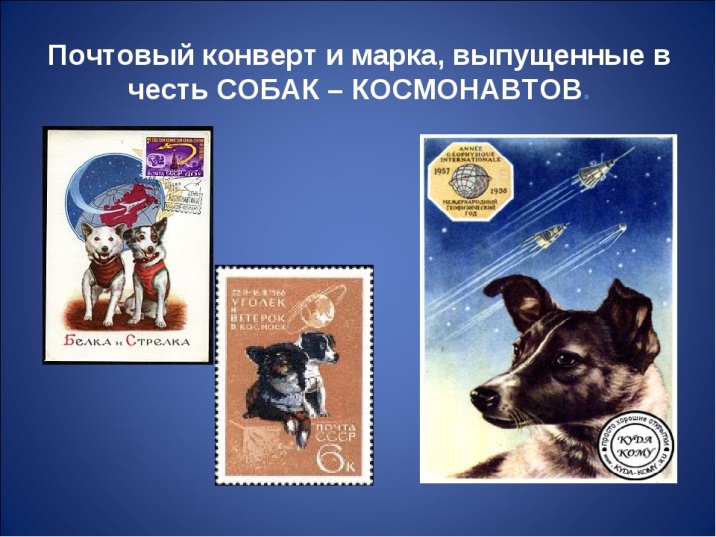 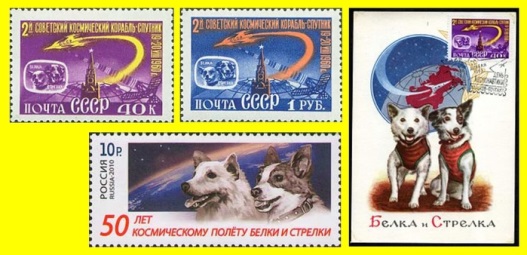 Этапы проекта
1. Начальный
2. Основной
3. Заключительный
1 Начальный этап проекта
Выявление уровня знаний у детей по теме проекта (мониторинг)
Выявление уровня знаний у детей по теме проекта (мониторинг)

Определение целей и задач, перспективное планирование по теме

Подбор методической и  художественной литературы, иллюстративного материала

Подбор наглядно-дидактических пособий, демонстрационного материала

Создание банка мультимедийных презентаций, видеотеки

Создание предметно-развивающей  среды в группе 
    (совместно с  родителями)
2 Основной этап проекта
Беседы с детьми:
Чтение художественной литературы:
«Первая собака в космосе»; 
«Подготовка хвостатых космонавтов»;
«Отбор кандидатов в полеты»; 
«Клички первых покорителей космического пространства»; 
«Возвращение на Землю».
Д. Чудная : «Первые покорители                         
                  космоса»;
М. Познанская : «Про белку и Стрелку их путешествие»
Ю. Гальперин: «Приключения Белки и Стрелки»
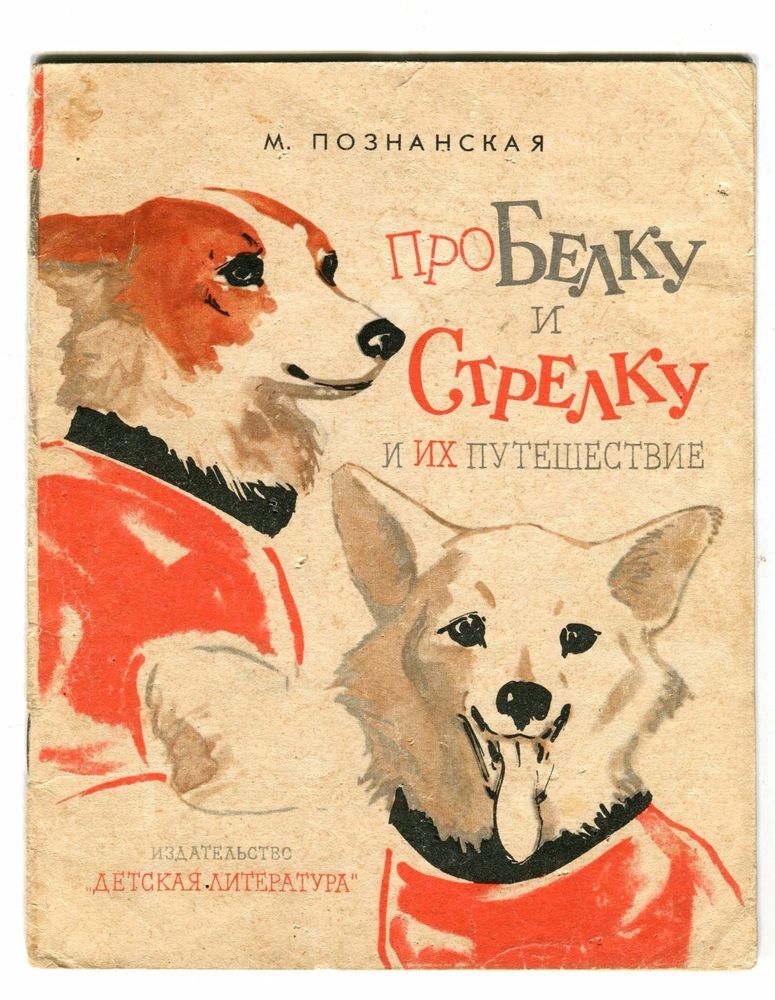 Изучение исторических материалов в детских энциклопедиях
Просмотр презентаций: 
«Первые покорители космоса»; 
«Цыган  и  Дезик - первый собачий старт»
Фотовыставка «Отряд первых»
Виртуальная экскурсия в
«Музей космонавтики»
Просмотр мультипликационного фильма «Белка и Стрелка».
.
Выставка детских рисунков «Покорители  КОСМОСА»
Проведение спортивного праздника «Школа подготовки космонавтов»
Совместное творчество детей и родителей по созданию макетов
«Космическое путешествие»
Презентации детско-родительских проектов: «Великая Лайка»;
«Белка и Стрелка»;
«Моя любимая собака»
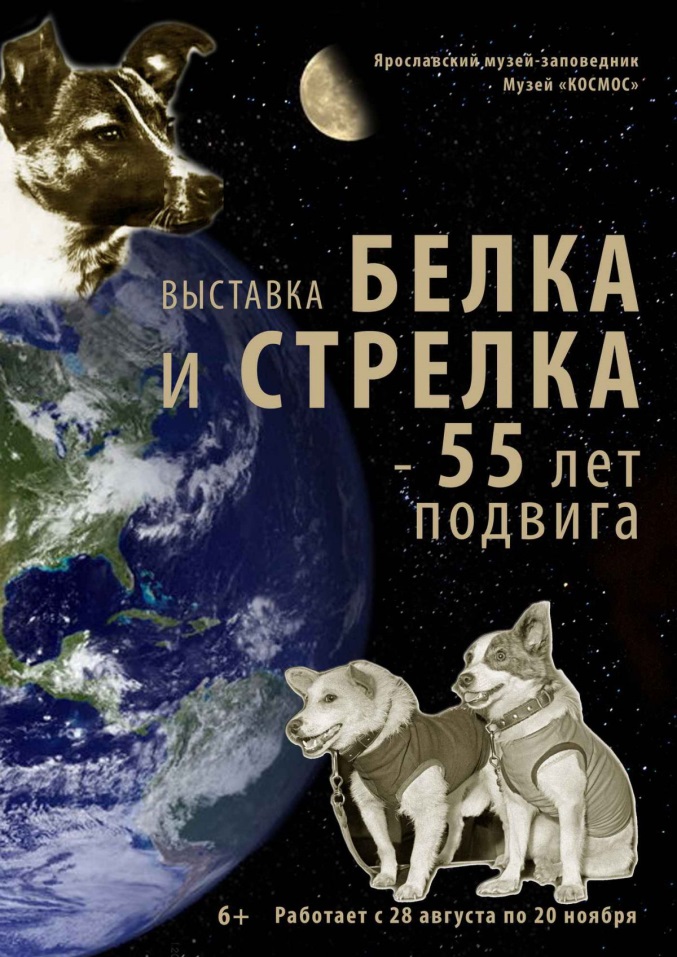 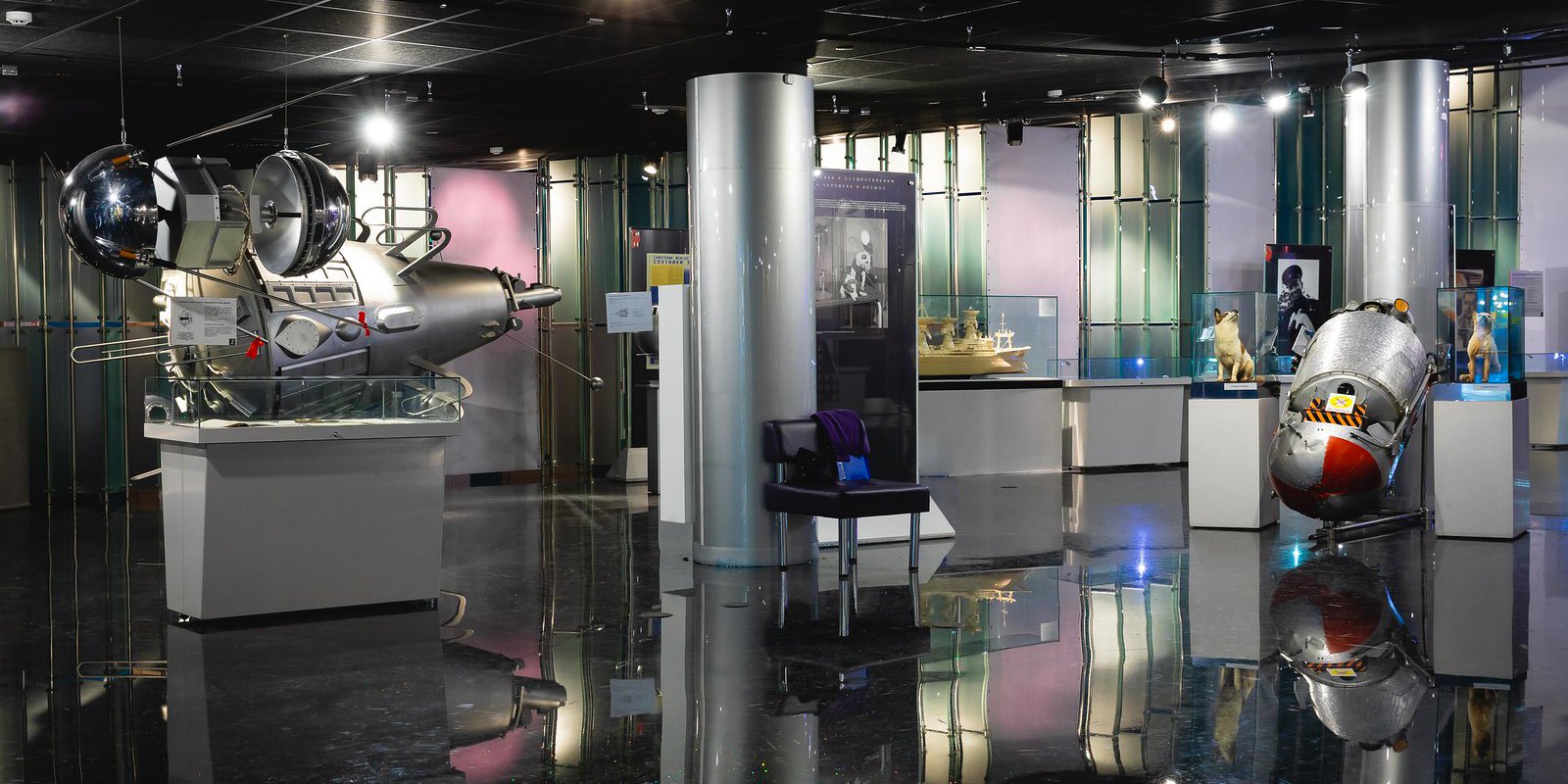 .
3  Заключительный этап проекта
Презентация проекта «Отряд хвостатых космонавтов» воспитанникам детского сада.
Размещение видеопрезентации проекта в группе детского сада в «VK».
Создание лепбука «Космическое путешествие»
Представление опыта работы педагогическому сообществу.
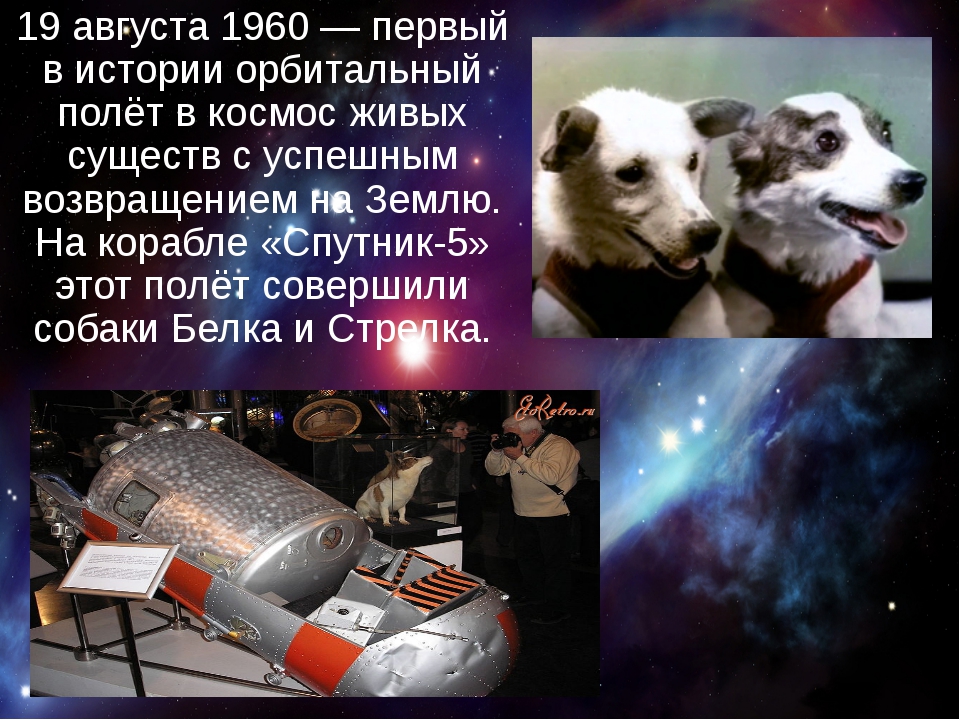